American Rescue Plan Act (ARPA) OverviewFor The City of Watertown, MA
Presented to the Committee of the Budget and Fiscal Oversight

By: City Manager George J. Proakis

February 1, 2023
1
American Rescue Plan ActOverview
Municipalities across the nation are the beneficiaries of a significant influx of federal funds via the American Rescue Plan Act (ARPA). ARPA is intended to address the negative health and economic impacts caused by the COVID-19 pandemic. 
Watertown is expected to receive $10.5 million in ARPA funding that must be encumbered by the end of 2024 and spent by the end of the 2026 calendar year.
As the City continues through the ARPA process, and the three-year period in which to spend this funding, it is important to understand that the ARPA Framework may continue to evolve as we learn more about eligible program areas and community needs.
2
American Rescue Plan ActFunds
Boston: $569,007,913

Communities with similar funding:
Andover: $10,867,057
Chelmsford: $10,355,385
Lexington: $ 9,903,381
Natick: $10,548,208
Watertown: $10,515,729

Gosnold: $7,399

Communities Near Us:
Arlington:  $36,793,673
Belmont: $7,641,526
Cambridge: $87,893,020
Newton: $65,291,040
Waltham: $36,189,436
3
Arlington's Revised ARPA Framework April 2022
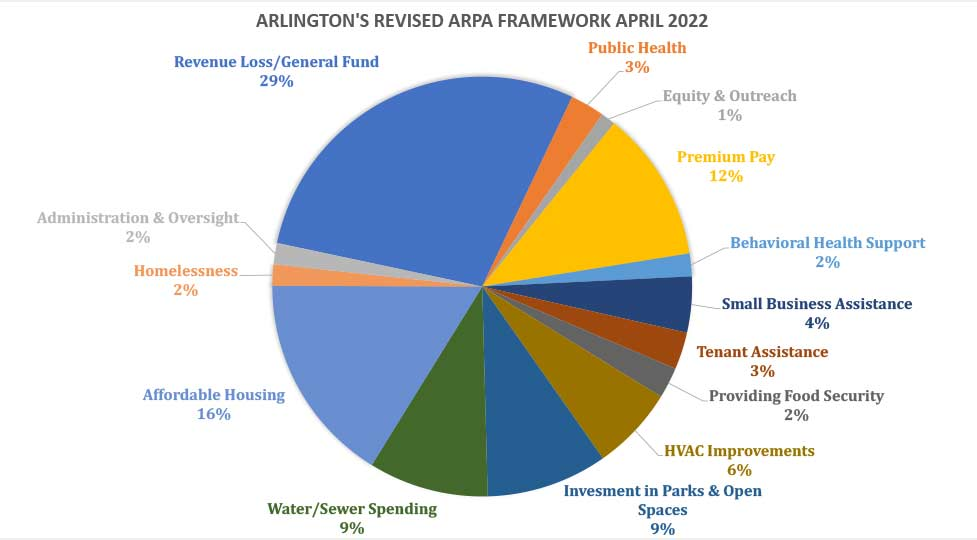 4
Belmont’s Proposed ARPA Distribution of Funds
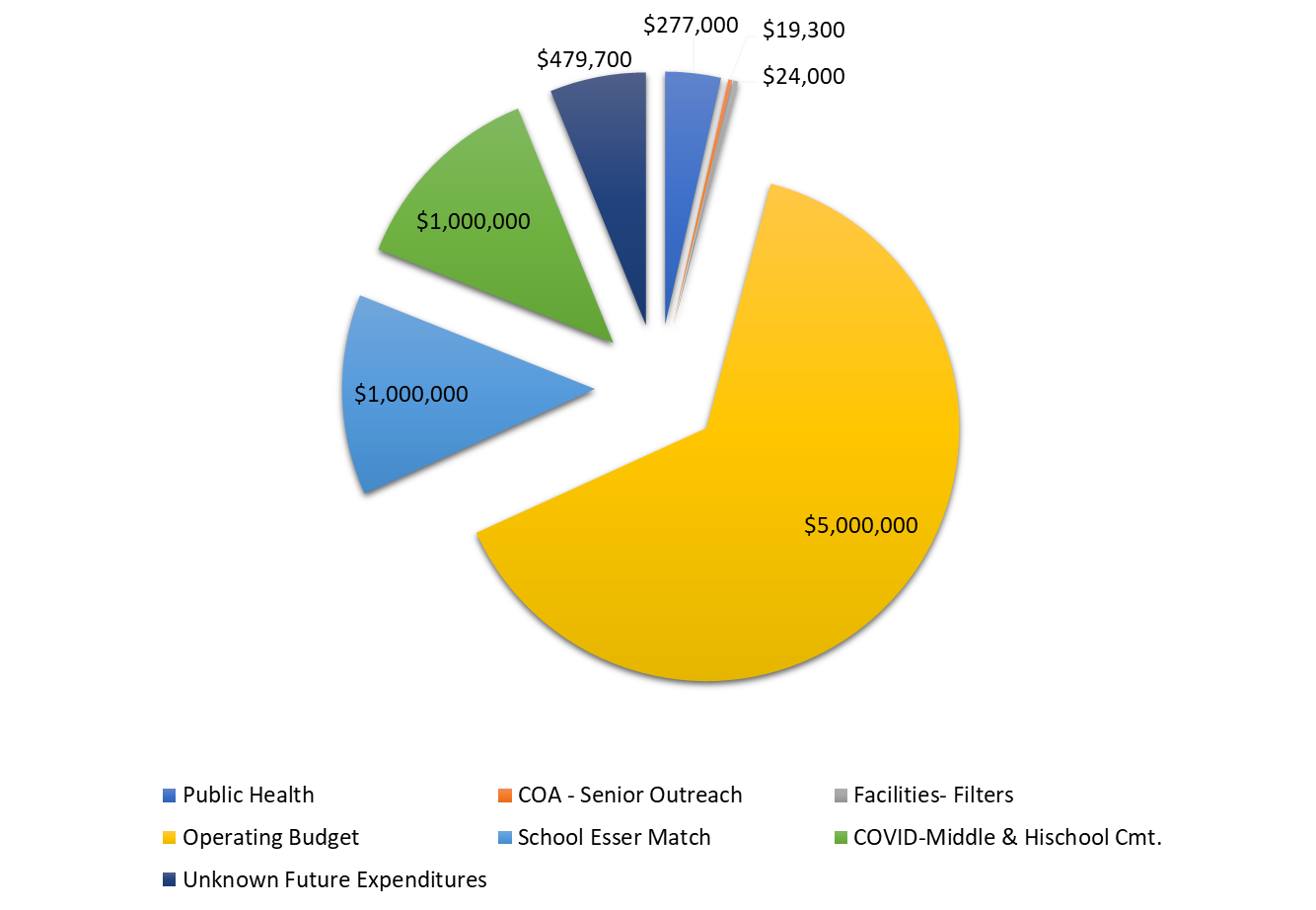 5
Cambridge’s ARPA Funded Projects as of 7/5/2022Page 1 of 7
6
Cambridge’s ARPA Funded Projects as of 7/5/2022Page 2 of 7
7
Cambridge’s ARPA Funded Projects as of 7/5/2022Page 3 of 7
8
Cambridge’s ARPA Funded Projects as of 7/5/2022Page 4 of 7
9
Cambridge’s ARPA Funded Projects as of 7/5/2022Page 5 of 7
10
Cambridge’s ARPA Funded Projects as of 7/5/2022Page 6 of 7
11
Cambridge’s ARPA Funded Projects as of 7/5/2022Page 7 of 7
12
Cambridge Highlights
Cash Assistance: $22 million
Non-profit Relief Fund: $6 million
Transitional Wellness Center: $5.6 million
Restaurant and Nightlife fund: $2.5 million
Climate Crisis Response (based on task force): $2.5 million
13
Newton’s ARPA Investments(as of September 15, 2022)
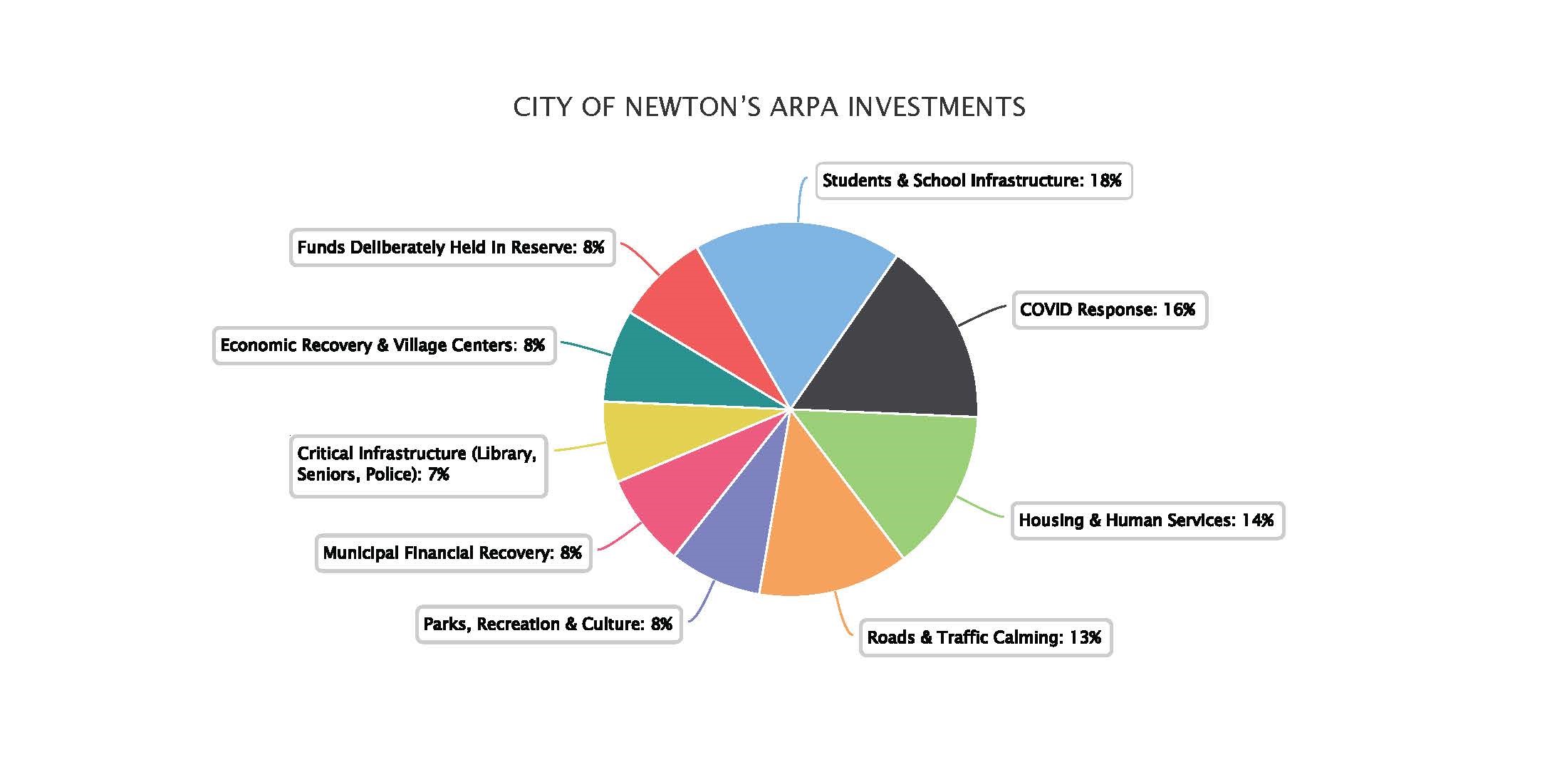 14
Communities with Similar FundingAndoverPage 1 of 4
15
Communities with Similar FundingAndoverPage 2 of 4
16
Communities with Similar FundingAndoverPage 3 of 4
17
Communities with Similar FundingAndoverPage 4 of 4
18
Communities with Similar FundingChelmsford
More information forthcoming
Projects approved and considered include substantial HVAC and indoor air quality improvements to buildings
19
Communities with Similar FundingLexington
As of December 5, 2022, the Select Board has approved for use $5,418,229 of Lexington’s $9.9 million in ARPA funds. Additionally, $1,100,000 of the Town's ARPA funds are set aside for Participatory Budgeting and food insecurity. The current balance of the Town's ARPA funds is $3,385,152.
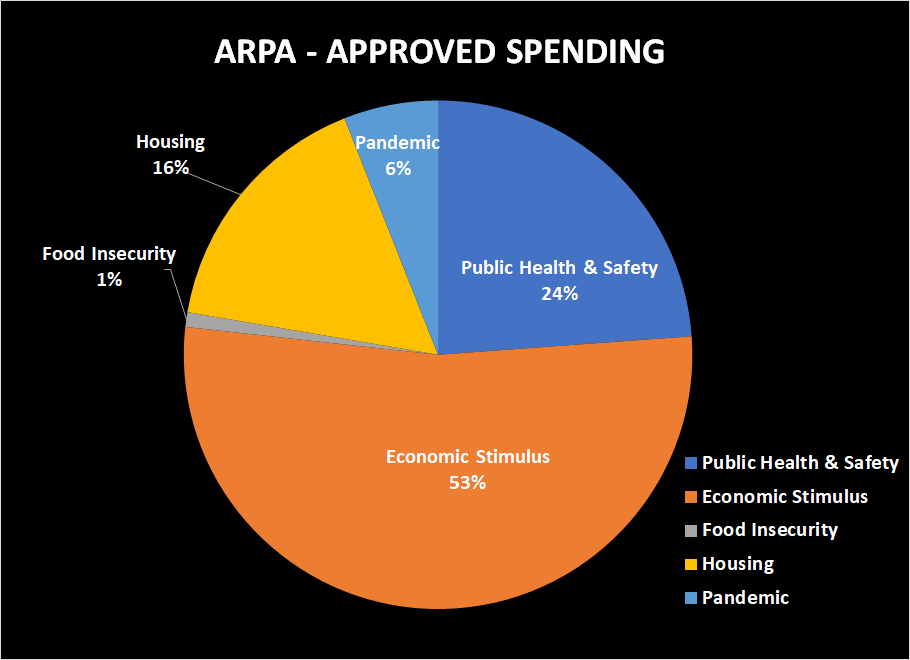 20
Communities with Similar FundingNatick
21
Strategies to Approach ARPA
Wat programs were most impacted by COVID?
How do expenditures meet city goals and budget priorities?
How can we use funds to provide the most lasting impact?
How can we make sure expenditures are sustainable?
How do we avoid a funding "cliff" in 2026?
How do we ensure that all funds are spent by 12/31/2026?
22
ARPA Topics of Interest
Infrastructure:
Water/Sewer
High School Cost Overruns
Affordability:
Improvements to affordable housing
New affordable housing development 
Housing assistance payments to individuals and families
Climate Impacts
Planting of additional trees / rain gardens / etc.
Additional investments in climate infrastructure
23
ARPA Topics of Interest
Business Impacts:
Small business direct assistance
Small business marketing programs
Municipal Workforce:
Payments to individual staff that worked through COVID-19
Ramp up staffing in key areas:
Grant writer
Small business assistance
Others
Other:
General grants to community organization for COVID impacts, recovery, resiliency
24
QUESTIONS
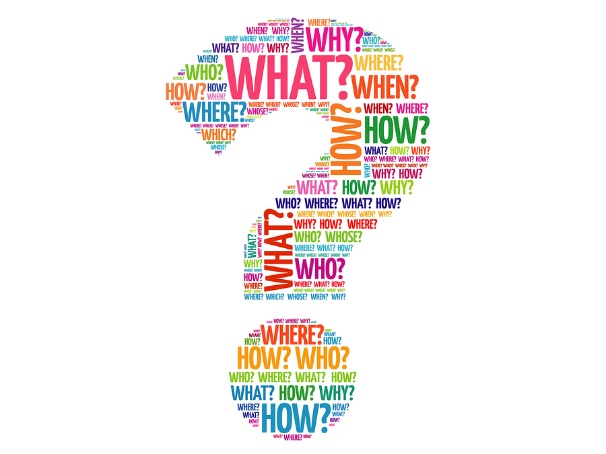 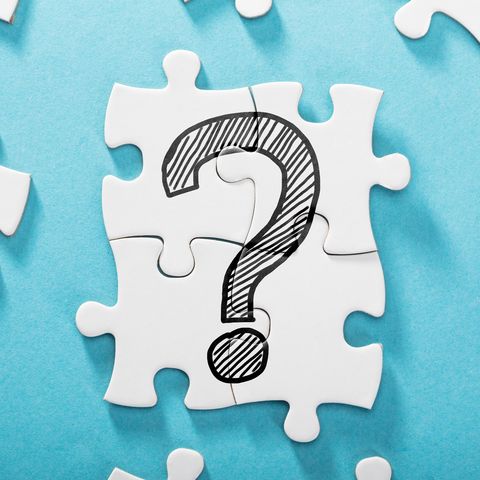 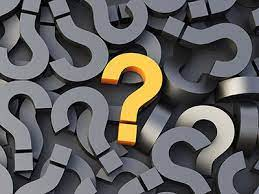 25